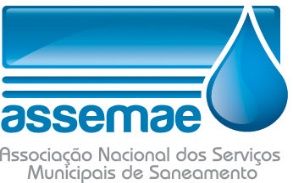 XX Exposição de Experiências Municipais em Saneamento
18 de maio de 2016 – Jaraguá do Sul – SC
QUADRO DA ELABORAÇÃO DE PLANOS MUNICIPAIS DE SANEAMENTO BÁSICO NO BRASIL A PARTIR DAS PRORROGAÇÕES DA LEI N° 11.445/2007
Autores: Rafaella O. Baracho | Alexandre A. Godeiro | Pedro H. C. Godeiro | Bruno C. Godeiro
Sumário
Conclusões e referências
Introdução e Objetivos
Metodologia
Resultados: Cenários Inicial dos Planos, Quantos estão elaborados e Cenário Atual
01
02
03
04
2
[Speaker Notes: May require more than one slide]
1. Introdução e Objetivos
Plano Municipal de Saneamento Básico (PMSB) é o instrumento do planejamento do saneamento do município.
Prorrogações sucessivas dos prazos para elaboração do PMSB:
Decreto n° 7.217/2010: 31/12/2014
Decreto n° 8.211/2014: 31/12/2015
Decreto 8.629/2015: 31/12/2017
Não há relatórios de cunho definitivo e que mostrem o conteúdo e contabilizem os PMSBs em todo o Brasil.
Objetivo: 
 Apresentar um quadro sobre a situação da elaboração dos PMSB no Brasil, após três prorrogações da exigibilidade de sua apresentação quando do pleito a recursos de financiamento federais.
33
2. Metodologia
Pesquisa bibliográfica e virtual.
Consulta a pesquisas das seguintes fontes: 
Munic/IBGE(2011 e 2013), 
Instituto Trata Brasil (2014), 
ABAR (2013 e 2015); 
Artigos, livros, dissertações e monografias. 
Consulta à Lei n° 11.445/2007, Decreto n° 7.217/2010 e legislações relacionadas.
4
3. Resultados: Cenário Inicial dos Planos
Objetivo das prorrogações: intervalo de tempo que permitisse o término dos planos com qualidade.
Vem se caracterizando por um ciclo temporal: pouco antes do fim de cada novo prazo há uma corrida para a elaboração dos planos, que se encerra logo que o prazo é estendido. 

Tabela 1 – Indicadores obtidos na Munic 2011 e metas estabelecidas pelo PLANSAB
5
3. Resultados: Quantos são os planos elaborados?
Tendência de aumento na elaboração dos planos localizada geograficamente: São Paulo e Santa Catarina (ABAR, 2013 e 2015).
Dos 100 maiores municípios do Brasil, 66 possuem Plano e apenas 34 contemplam os 4 components do saneamento (Trata Brasil, 2014).
6
3. Resultados: Quantos são os planos elaborados?
Municípios sem planos ou que não respondem às pesquisas realizadas é alto.
ABAR (2013), por exemplo, só obteve 59% de participação, 
O cenário real pode ser ainda mais complexo e de difícil trato que o apresentado.
Ausência do ente federativo Estado no processo da elaboração dos planos  (Exceção: SP, SC e CE. 
Munic 2011 e 2013 trazem diferentes indicadores para o saneamento, sendo que os de 2011 foram adotados pelo PLANSAB.
Pesquisa da ABAR tem problema de representatividade: cobre apenas municípios regulados que voluntariamente responde a pesquisa
Trata Brasil (2014) cobre apenas 40% da população brasileira,
7
3. Resultados: Cenário Atual dos Planos
Quadro apresentado pelos estudos gera preocupação e muitos questionamentos: 
Como incentivar a elaboração de planos? 
Como garantir bons planos? 
Como assegurar a participação popular durante todo o processo de elaboração do Plano? 
Como planejar a prestação dos serviços de saneamento? 
As prorrogações terminaram por enfraquecer o próprio processo de elaboração dos planos.
Não houve o salto esperado na quantidade de planos elaborados, ainda que tenham sido concedido: tempo, material didático e de treinamento e assistência indireta.
8
4. Conclusões
Necessário compreender e estudar como os PMSBs tem se estruturado, e cobrar dos órgãos atenção no tocante à assistência técnica para elaboração dos planos.
Cenário da elaboração dos planos tem evoluído, ainda que vagarosamente.
Dos municípios que são regulados por entes associados à ABAR, o grande salto aconteceu entre 2009 e 2013.
No entanto, por Trata Brasil (2014), dos 100 maiores municípios brasileiros, 45 admitem que não possuem agência reguladora.
As pesquisas trazem dados importantes sobre a situação da elaboração dos PMSBs no Brasil, ao mesmo tempo que expõem as dificuldades de se entender este tópico.
Ente federativo Estado também mostrou-se pouco participativo no processo de elaboração dos planos.
Necessidade de assistência direta na elaboração de planos e investimentos em gestão em saneamento.
9
Principais Referências
ABAR. Saneamento Básico:  Regulação 2013. Fortaleza: Expressão Gráfica e Editora, 2013. 92 p.
ABAR. Saneamento Básico:  Regulação 2013. Brasília: Ellite Gráfica e Editora, 2015. 72 p.
BORJA, P. C. Avaliação de políticas públicas de saneamento básico: uma reflexão teórico-conceitual e metodológica a partir do Programa Bahia-Azul. In: MINISTÉRIO DAS CIDADES. Lei Nacional de Saneamento: perspectivas para as políticas e a gestão dos serviços públicos. Vol. III Brasília, 2009. 718 p.
BRASIL. Lei 11.445, de 5 de janeiro de 2007. "Estabelece as diretrizes nacionais para o Saneamento Básico; [...] e dá outras providências", publicada no DOU de 11/01/2007.
BRASIL. Decreto 7.217, de 21 de junho de 2010. Regulamenta a Lei no 11.445/07, [...], e dá outras providências. Diário Oficial [da República Federativa do Brasil], Brasília.
IBGE, L. R. S. Perfil dos Municípios Brasileiros (Munic). Brasília, 2011. 363 p. Disponível em: < http://www.ibge.gov.br/home/estatistica/economia/perfilmunic/2011/>. Acesso em: 14 fev. de 2016.
TRATA BRASIL. Diagnóstico da situação dos Planos Municipais de Saneamento Básico e da Regulação dos Serviços nas 100 maiores cidades brasileiras. São Paulo, 2014. 50 p. Disponível em: < http://www.tratabrasil.org.br/datafiles/estudos/diagnostico/estudo-completo.pdf>. Acesso em: 14 fev. de 2016.
10
Obrigado!
QUADRO DA ELABORAÇÃO DE PLANOS MUNICIPAIS DE SANEAMENTO BÁSICO NO BRASIL A PARTIR DAS PRORROGAÇÕES DA LEI N° 11.445/2007
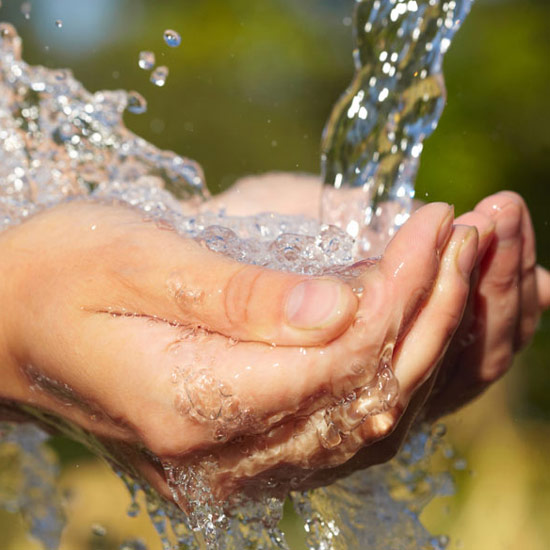 Rafaella O. Baracho | rafaellabaracho@gmail.com
Alexandre A. Godeiro | alexandregodeiro@gmail.com
Pedro H. C. Godeiro | pedro.godeiro@gmail.com
Bruno C. Godeiro | bruno.godeiro@outlook.com
11